オープンデータ・アプリコンテスト表彰者一覧
オープンデータ流通推進コンソーシアム
事務局
１．審査結果
審査結果は以下のとおり。
（敬称略）
1
２．受賞作品の概要①
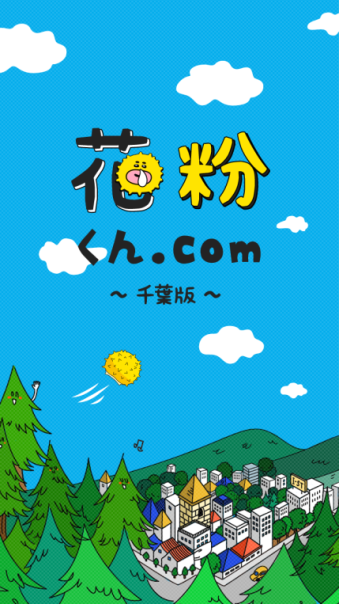 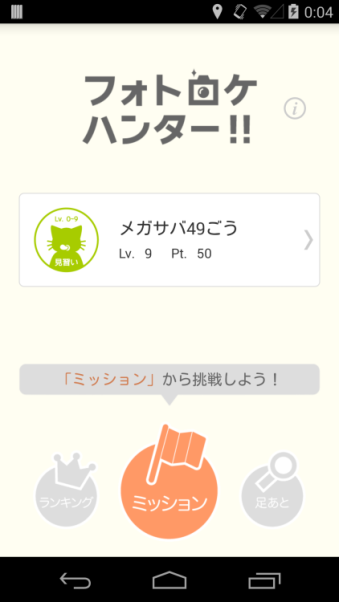 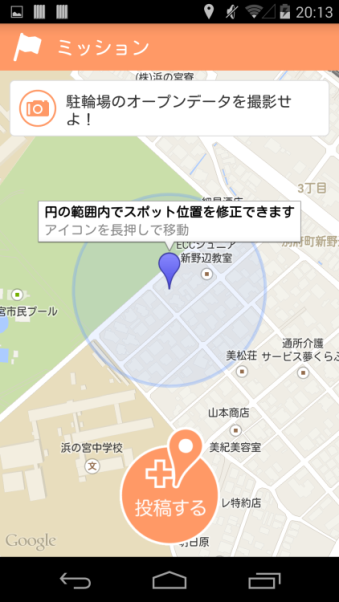 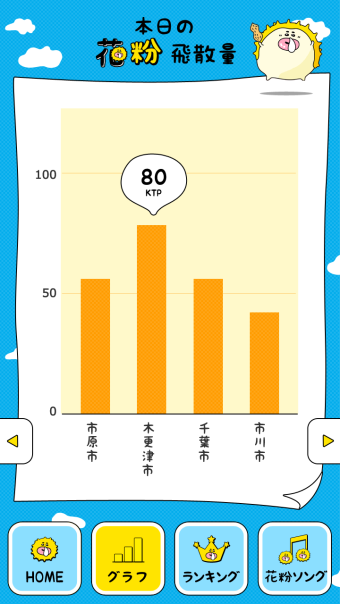 2
２．受賞作品の概要②
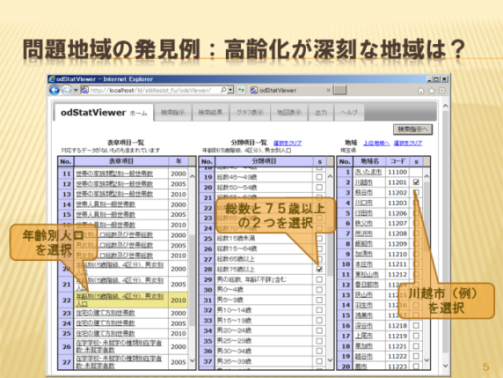 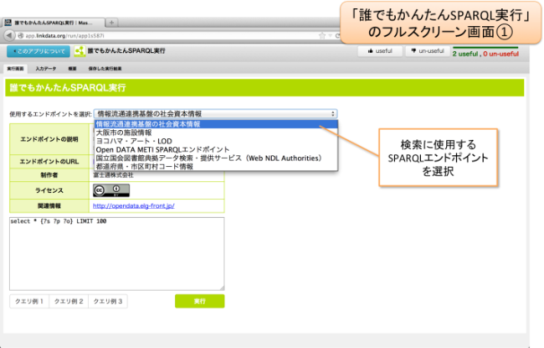 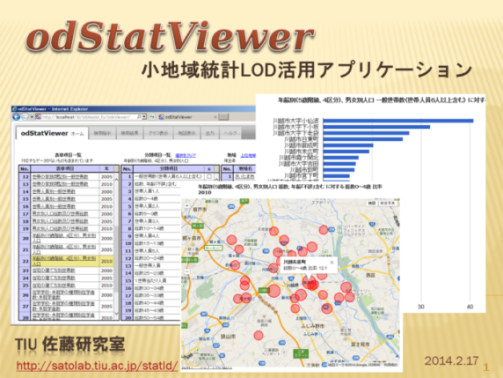 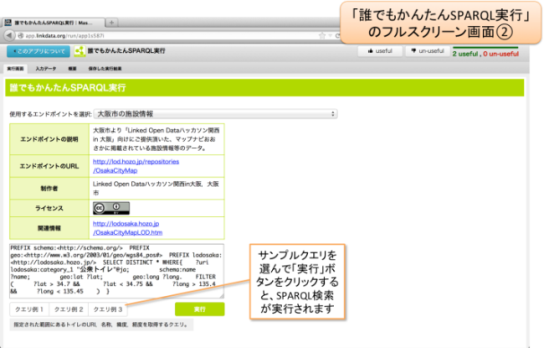 3
２．受賞作品の概要③
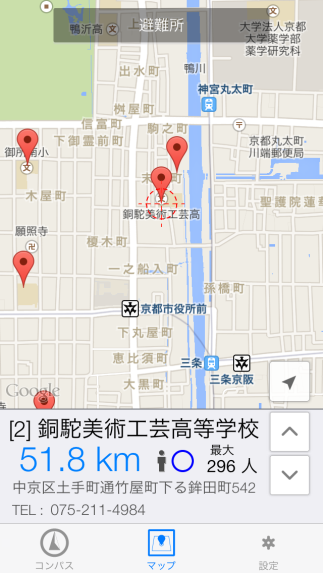 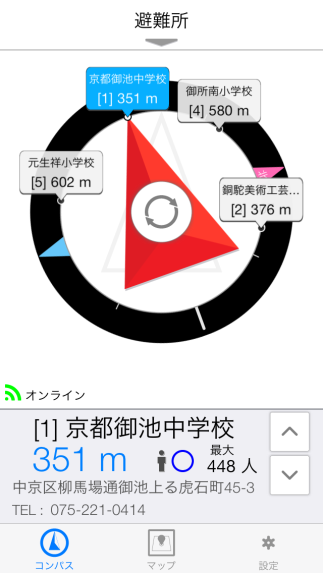 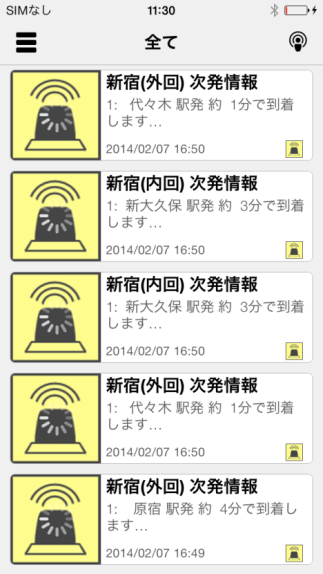 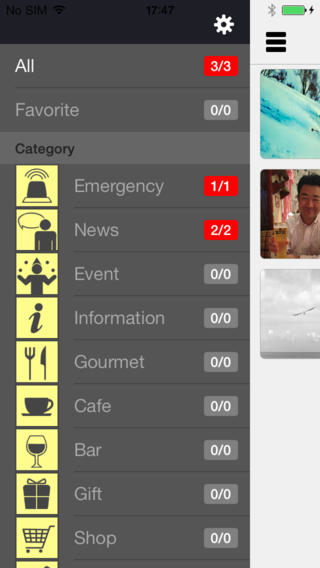 4
２．受賞作品の概要④
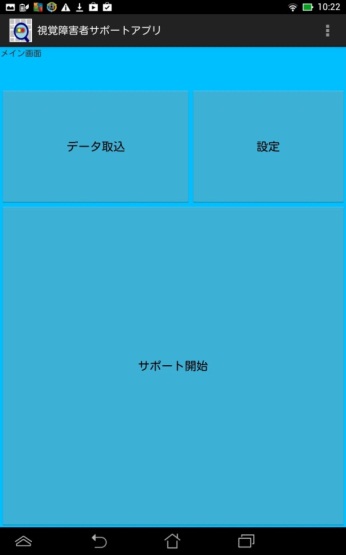 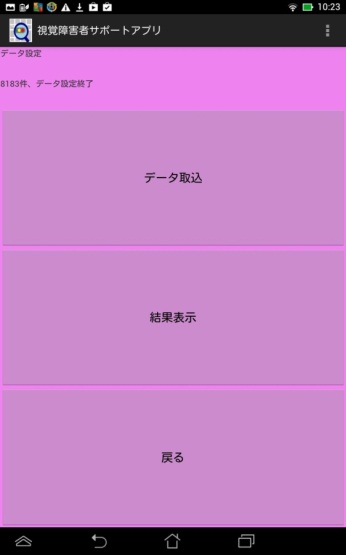 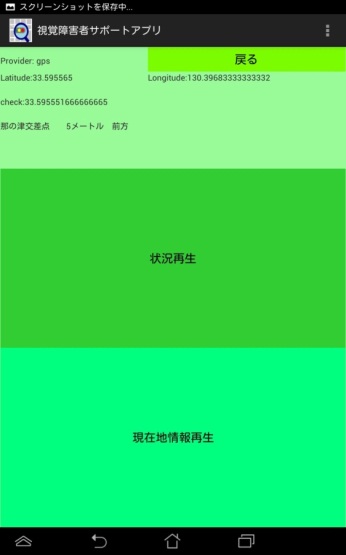 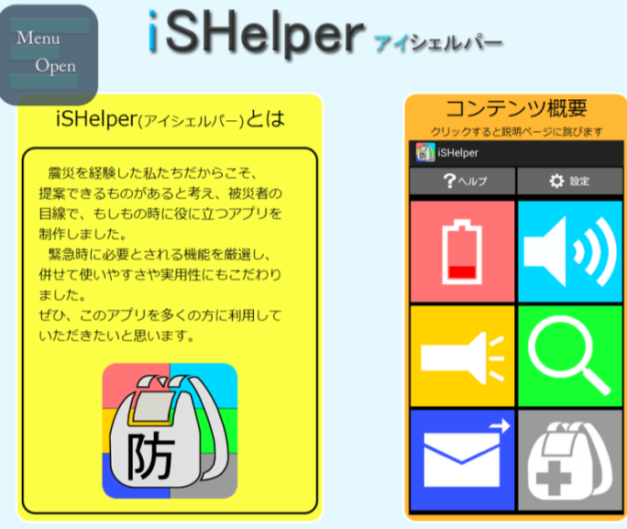 5
２．受賞作品の概要⑤
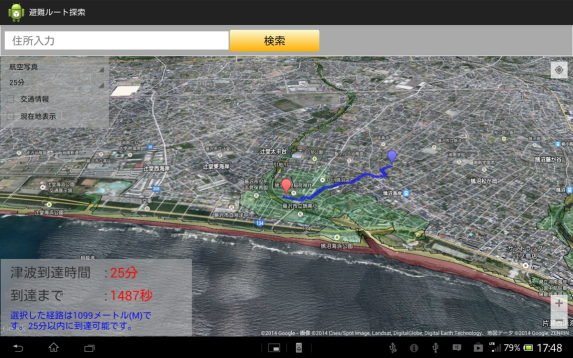 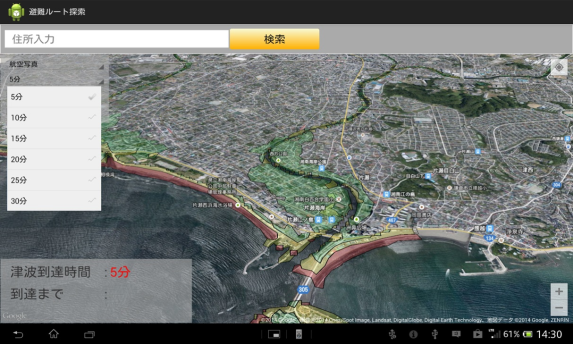 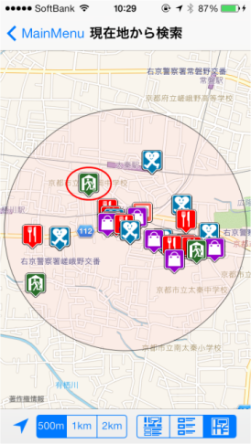 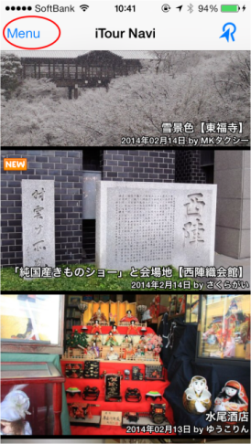 6
２．受賞作品の概要⑥
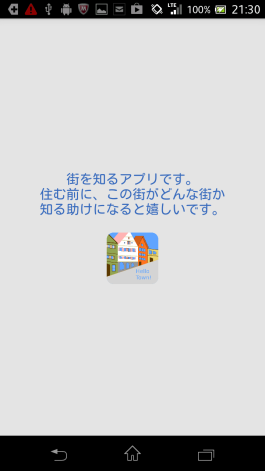 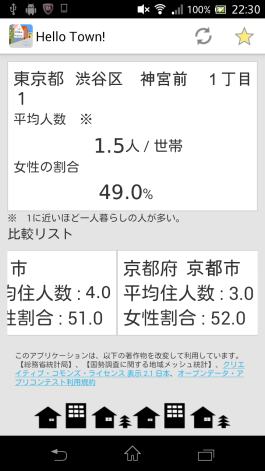 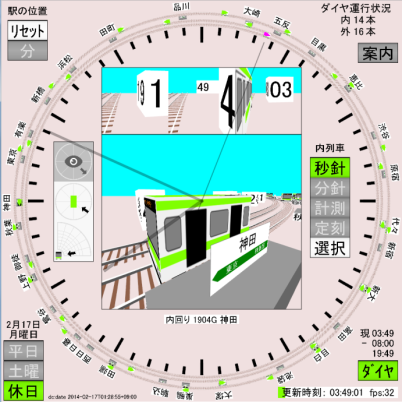 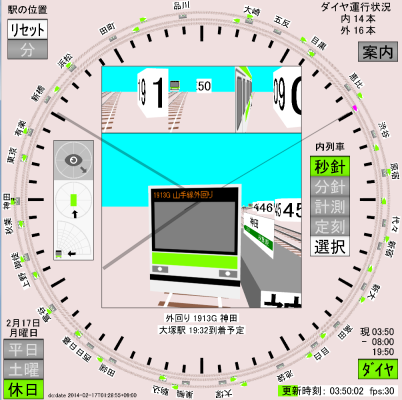 7
【参考】応募作品一覧（1/2）
山手線リアルタイム運行状況
Near Air
鯖江夕景
Zeitplan
横濱地図
花粉エスケープ
花粉症ゼロ
小学校安全マップ
はんなり散歩-ガイドマップに乗ってない名所-
なんなのそれ？
京都観光 ～行こナビ OPEN DATA～
start　-市民になったら最初に使うアプリ-
東海道中ぶらり旅
ご当地なび
バスでお帰りNavi
AED検索
佐賀県橋梁メンテナンスビューア
よこはま！
京都はんなりガイド
Yokohama Historical Buildings
人口カタログ
Hello Town!
～情報の防災袋～ iSHelper（アイ・シェルパー）
帰宅支援マップ横浜版
佐賀クラウド
yutrip
なびほ
Yamate
データカタログサイト非公式広報bot
京都観光MAP
さばえクイズ（市文化財編）
TSU-PHONE(通フォン)
かなざわ育なび.net
Transee　～楽しくわかる運行情報可視化サイト～
バス停・バス路線検索
たすけて！ナイチンゲール
通学路安全情報
防災LOD
自治体最悪展望 Open Data Edition
FatalHeyFever
東海道すごろく
電車運行身守り君
政策サーチ
AED SOS
花粉症情報の可視化
よこはま予防接種Map
京都LifeMap
列車を捕まえろ！～山手線～
山手線くるくる
PopVizz
Kyoto Parking Map
今日旅　
横浜市回覧板
ハコモノを探せ！
プラチナ社会を支えるデータクリエータのための基盤アプリケーション LinkData.org
瞬刊！イマココ新聞
3D山手線時計
ひと目で観光 in 横浜
チーバくん花粉情報
8
【参考】応募作品一覧（2/2）
茶線
ARNavigator(for contest)
花粉情報
KYOTO Trip-Radar ～京都旅レーダー
フォトロケハンター!!
花粉ヒートマップ
オープンソースBIによるオープンデータの利用
さばえ観光支援アプリ「つつじん」
津波避難ナビ
京都市防災マップ
京都探索 うらの細道
Discover Kyoto
視覚障害者サポートアプリ
OMOTENASHI Channel
花粉くん（花粉くん.com）
つぶやき避難
インフラ工事の月めくり（新潟市道路工事）
いま何分咲き？花アプリ
鯖江市トイレ情報
セーフティコンパスfor京都市
odStatViewer
ナビワンコ　-ワンコが最寄りの消火栓や避難所までの場所に案内してくれるARアプリ-
ｷｮｰﾄﾚｰﾀﾞｰ
びゅーぽ
BeaconCast
コトNAVI
HazardMapNavigator
旧東海道ARツアー
保育園探しアプリ　あるある保育園！
京都観光情報可視化サービス
TownVoice
京都観光安心ちゃん
山手線駅案内アプリ

以上　92作品
9